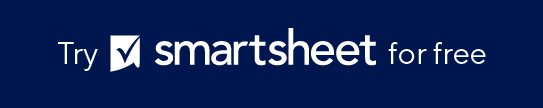 Monthly Construction Timeline Template Example
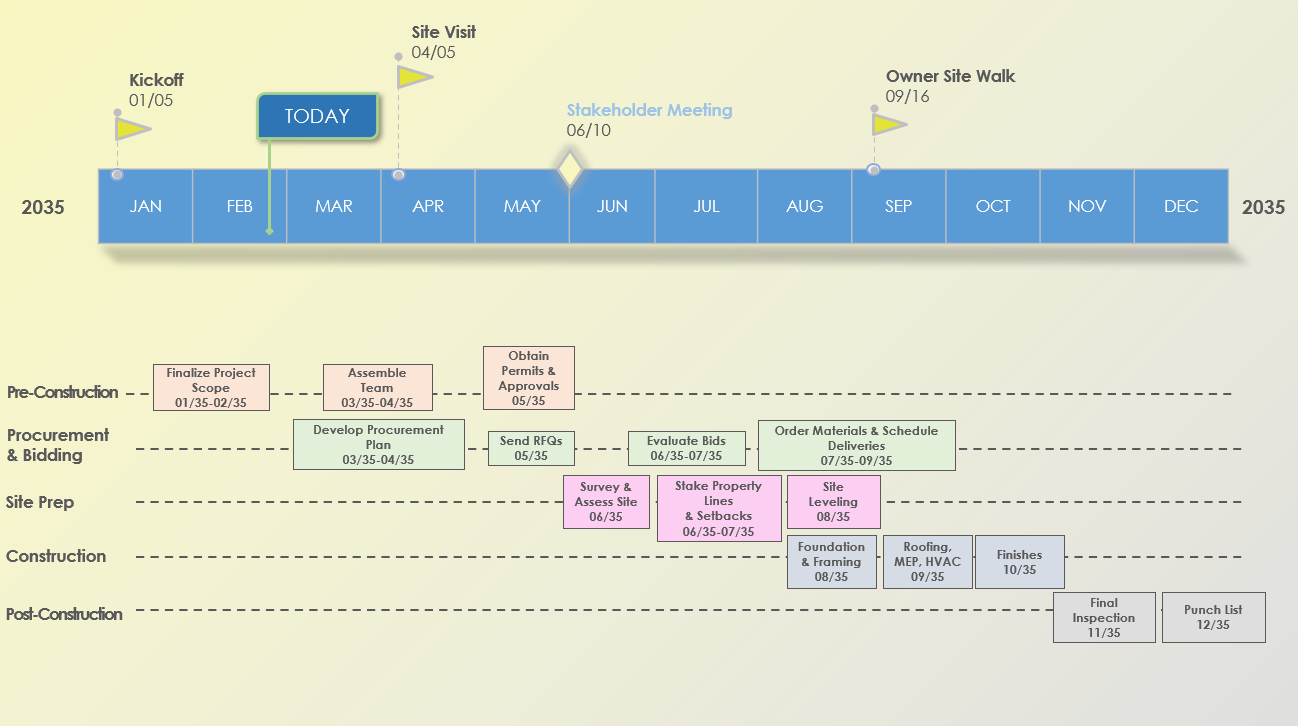 Template Features: This template features a yearly Gantt chart for easy task and milestone adjustments.
Example
Site Visit
04/05
Owner Site Walk
09/16
Kickoff
01/05
Stakeholder Meeting
06/10
TODAY
2035
2035
Obtain Permits & Approvals
05/35
Assemble Team
03/35-04/35
Finalize Project Scope
01/35-02/35
Pre-Construction
Develop Procurement Plan
03/35-04/35
Order Materials & Schedule Deliveries
07/35-09/35
Procurement & Bidding
Send RFQs
05/35
Evaluate Bids
06/35-07/35
Survey & Assess Site
06/35
Site Leveling
08/35
Stake Property Lines & Setbacks
06/35-07/35
Site Prep
Foundation & Framing
08/35
Finishes
10/35
Roofing, MEP, HVAC
09/35
Construction
Punch List
12/35
Final Inspection
11/35
Post-Construction
Milestone 6
MM/DD
Milestone 2
MM/DD
Milestone 5
MM/DD
Milestone 1
MM/DD
Milestone 3
MM/DD
EVENT 2
MM/DD
EVENT 1
MM/DD
TODAY
20XX
20XX
Task Description
MM/DD
Task Description
MM/DD
Task Description
MM/DD
Phase 1
Phase 2
Task Description
MM/DD
Task Description
MM/DD
Task Description
MM/DD
Task Description
MM/DD
Task Description
MM/DD
Phase 3
Task Description
Task Description
MM/DD
Phase 4
Task Description
MM/DD
Task Description
MM/DD
Phase 5
Task Description
MM/DD
Phase 6
Task Description
MM/DD